Smart Specialisation: Social Innovation
28 maart 2013
Prof.dr. Roel in ‘t Veld
Inleiding tot workshop
Door voorzitter task force
Specifieke missie TiU
Niet alleen Humboldtiaans

Iets teruggeven aan de samenleving, naast onderwijs en kennis

Verbindingen met de wereld van wezenlijk belang

Stad, regio, Europa
Wat is het?
If it is everything, maybe it is nothing……………….

Gezien vanuit vraag, vanuit challenges, vanuit crisisduiding

Aangrijpingspunt dienst, relatie, institutie, systeem

“Social” is meer maatschappelijk dan sociaal

 TiU zoekt specifieke positie in methode
Social innovation @ TiU; Omgeving
Opbouw
Vanuit de al bestaande krachtige kernen

Vergelijken en verbeteren van de praktijken

Formuleren van verdiepte vraagstellingen voor funderend onderzoek vanuit reflectie op praktijken
Social Innovation @ TiU: Tilburgse methode
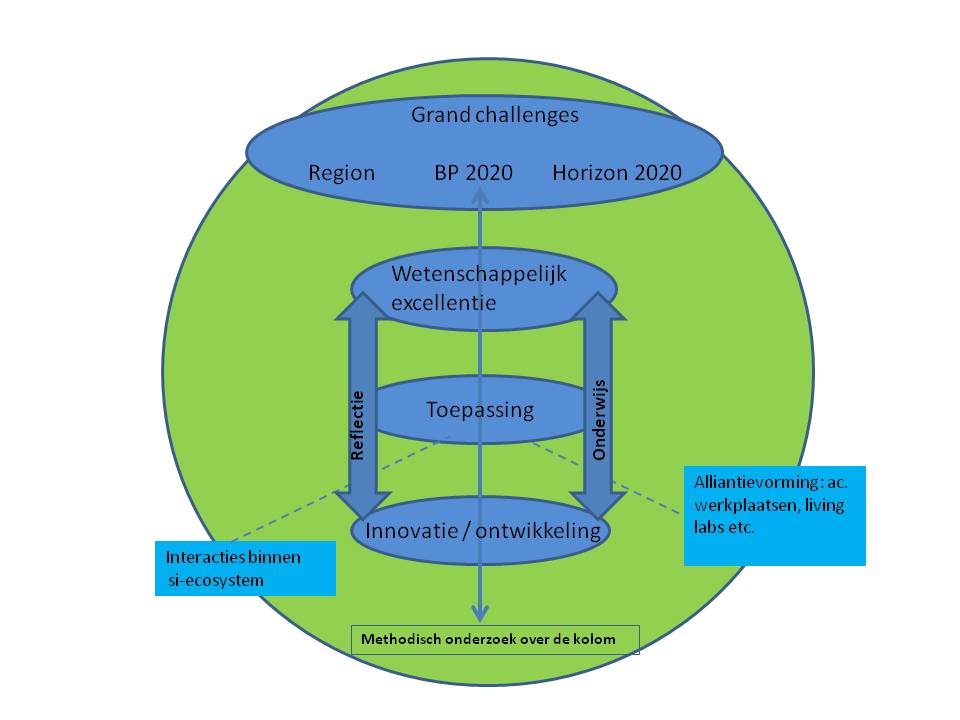 interacties
Met hogescholen


Met overheden


Met ondernemers
Social Innovation @ TiU : SI Ecosysteem